ExAC
Compare ExAC with 1KG.ESP6500
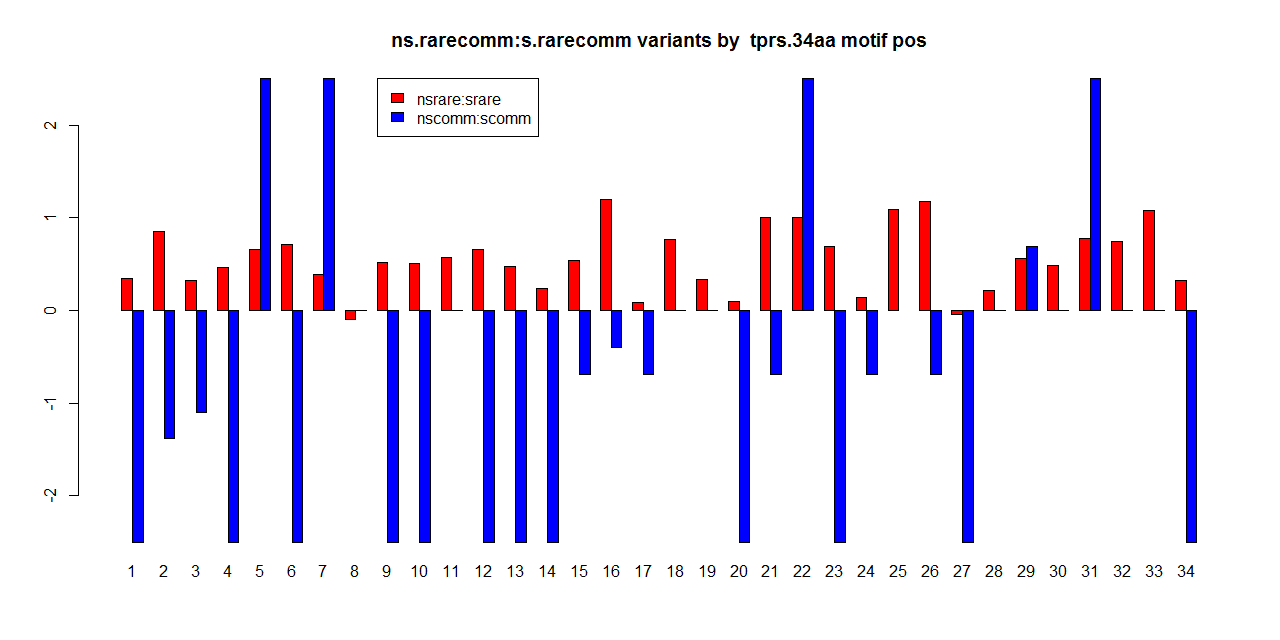 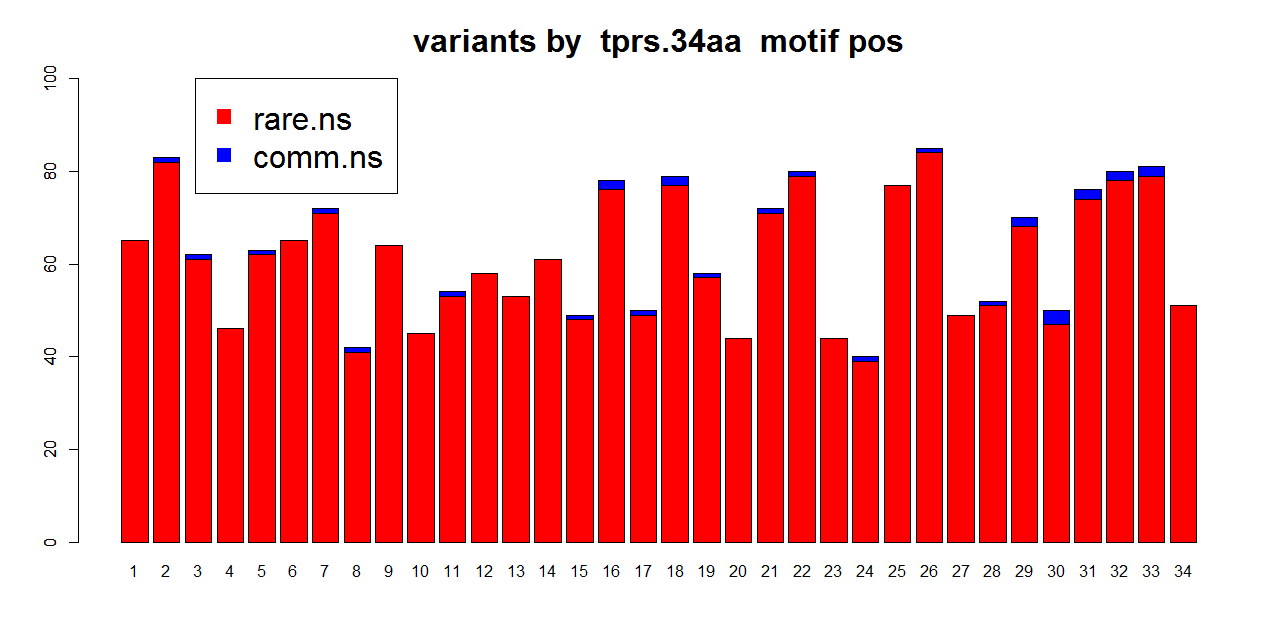 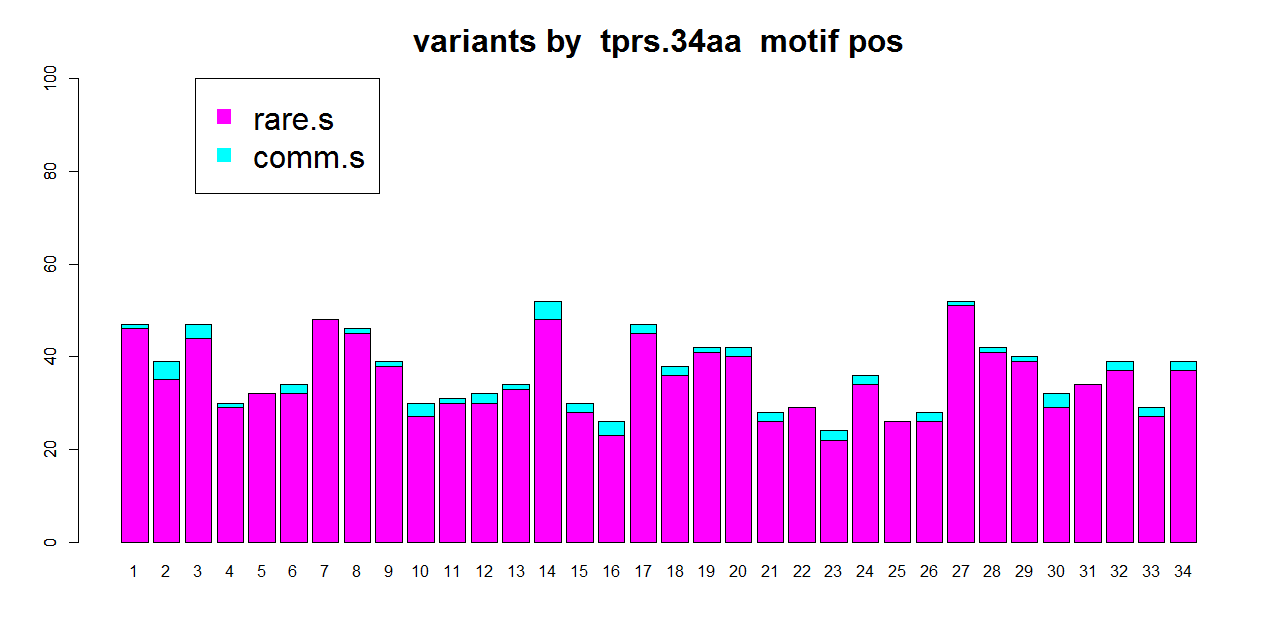 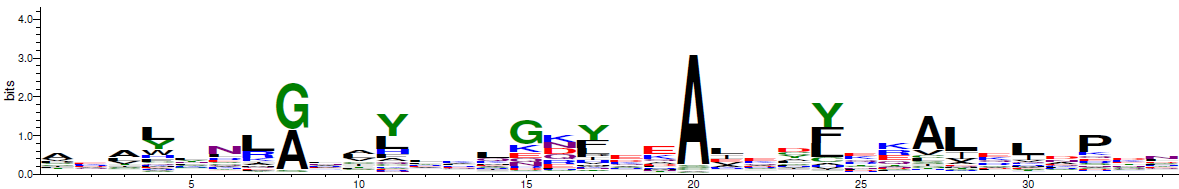 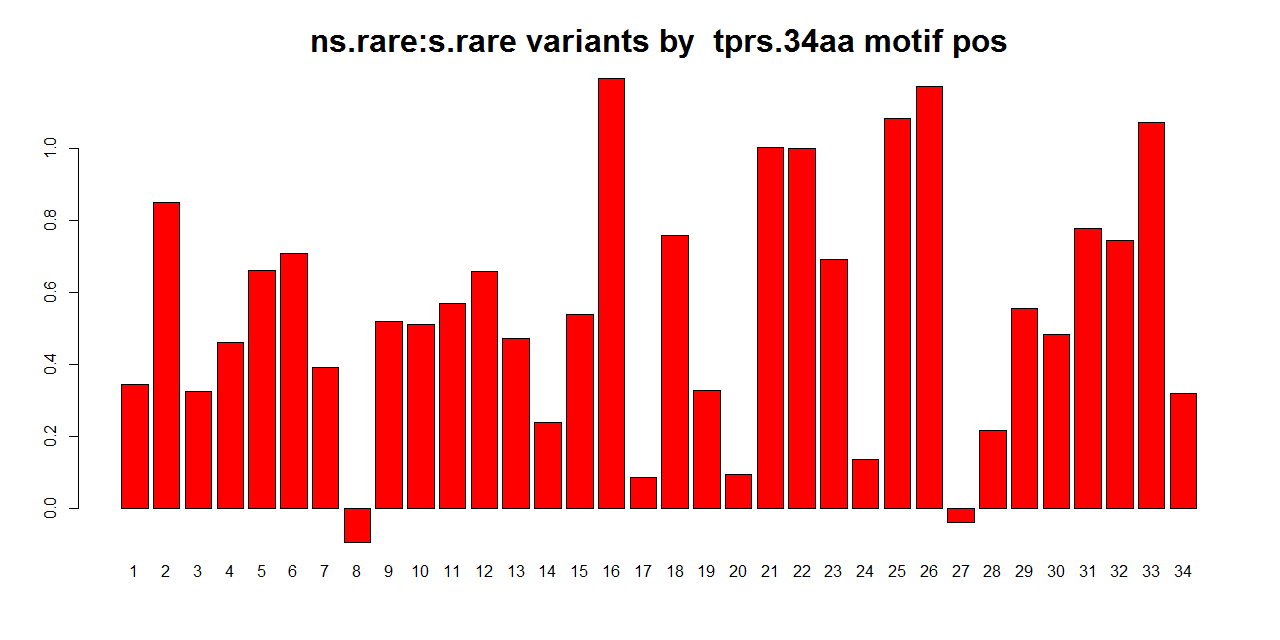 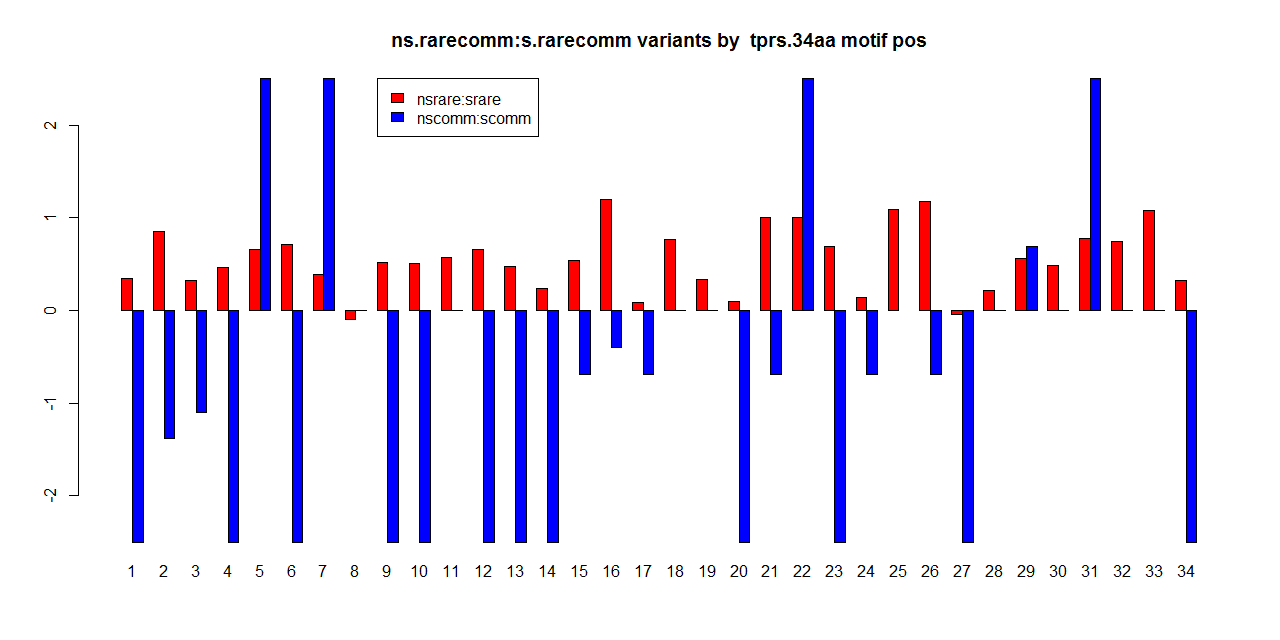 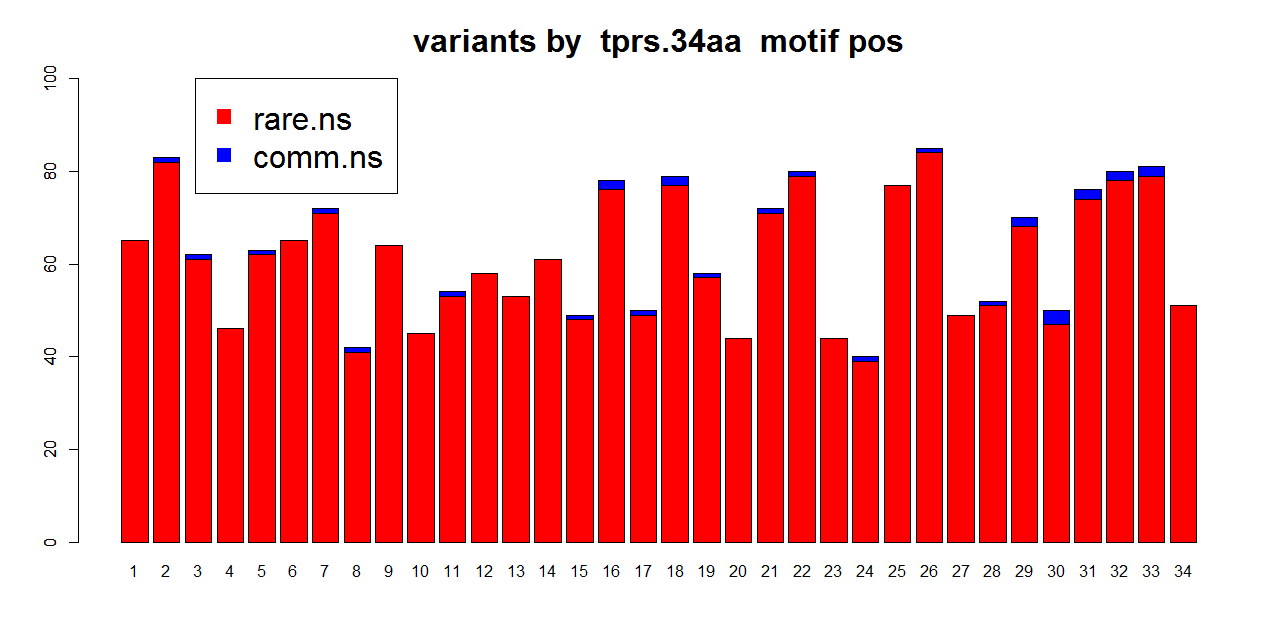 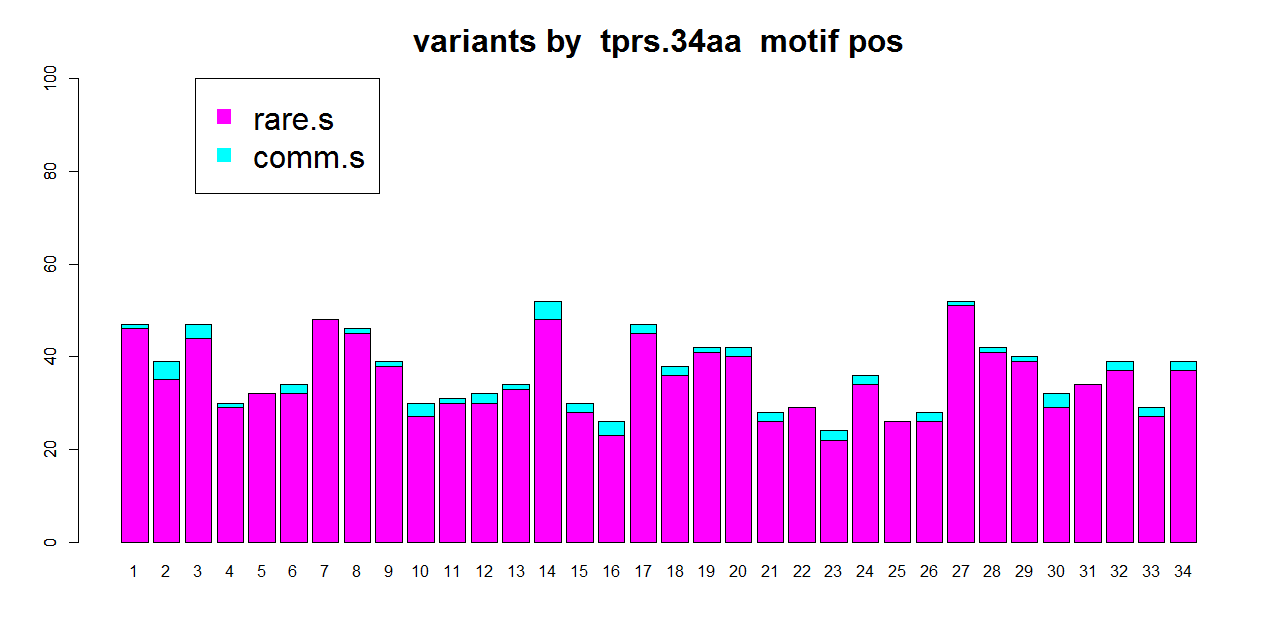 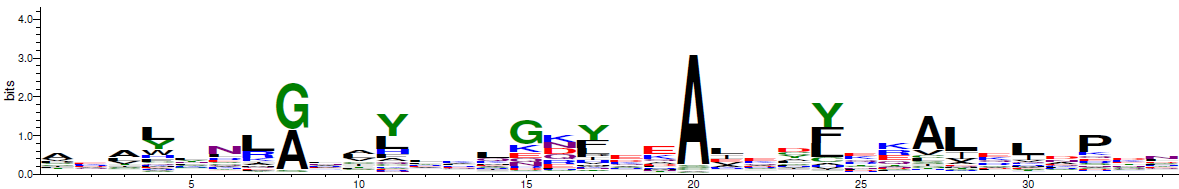 Rare2comm ratio
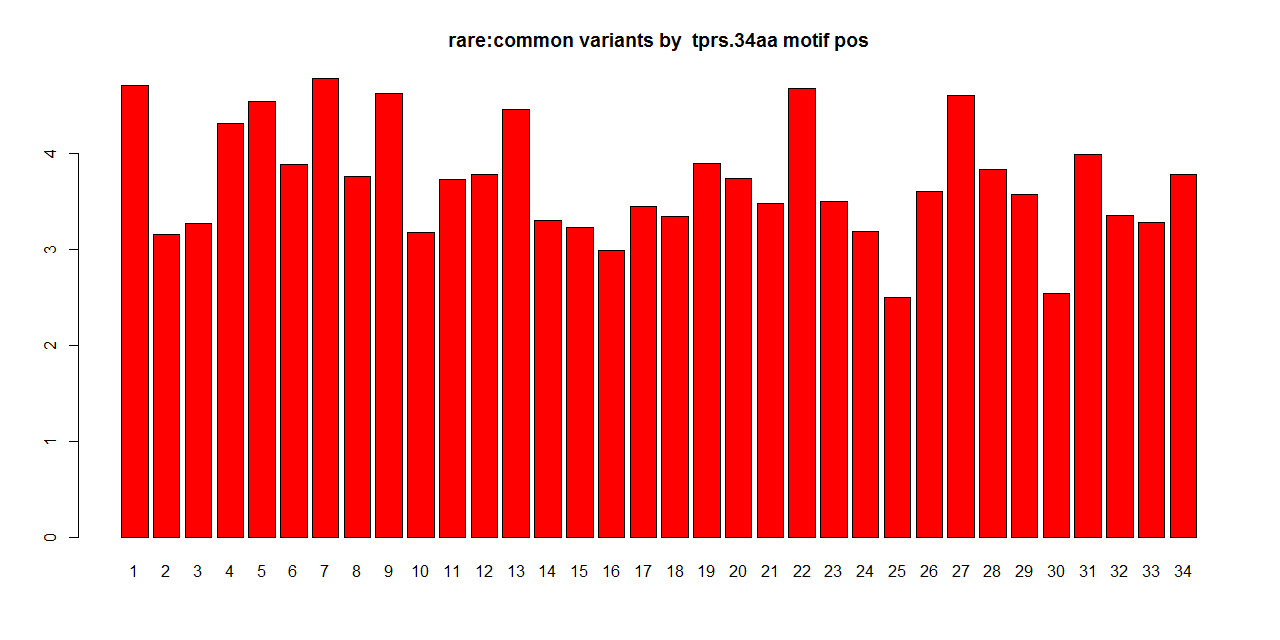 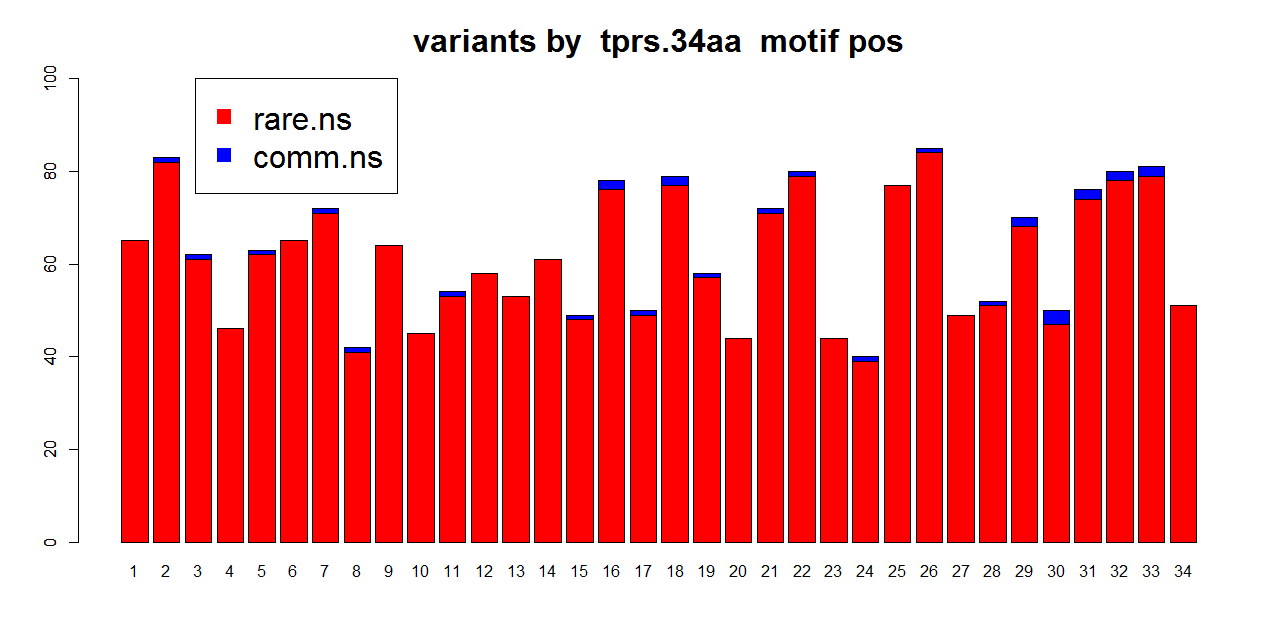 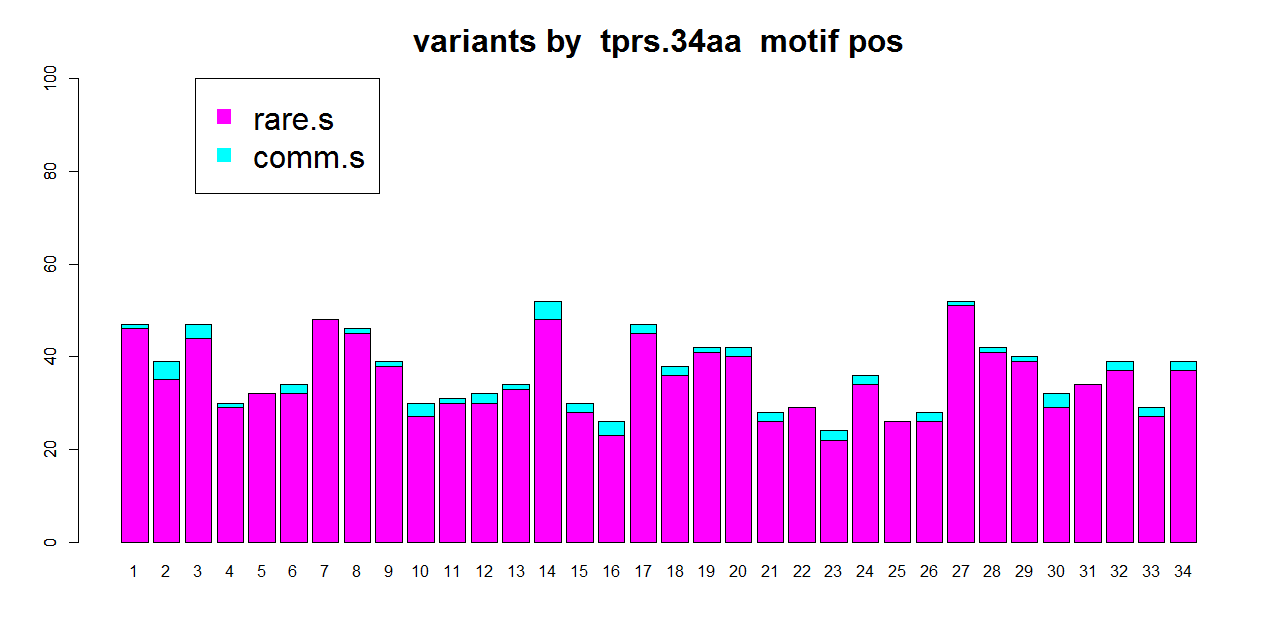 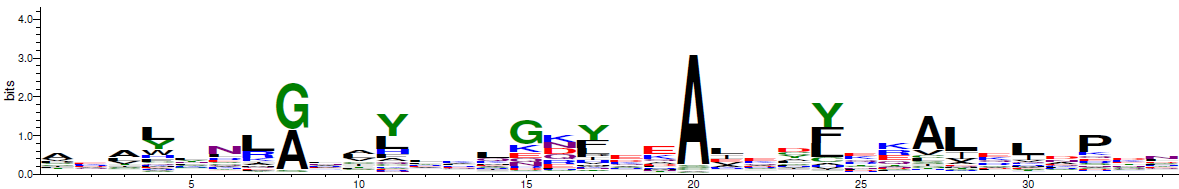 Ns2s ratio
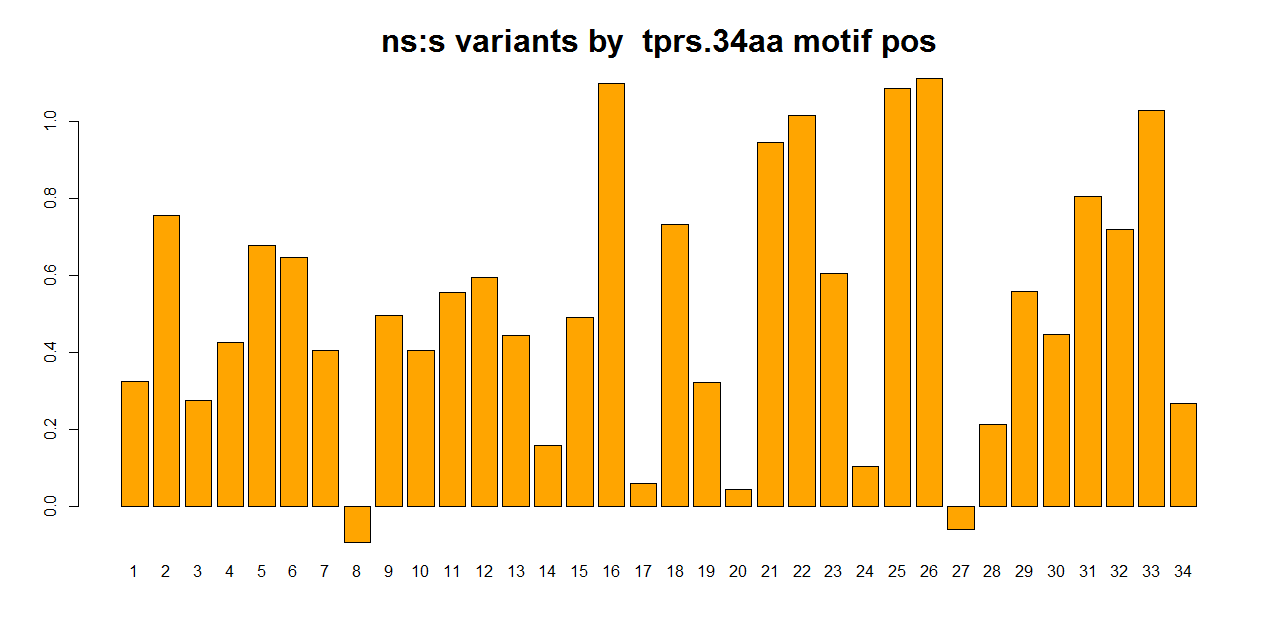 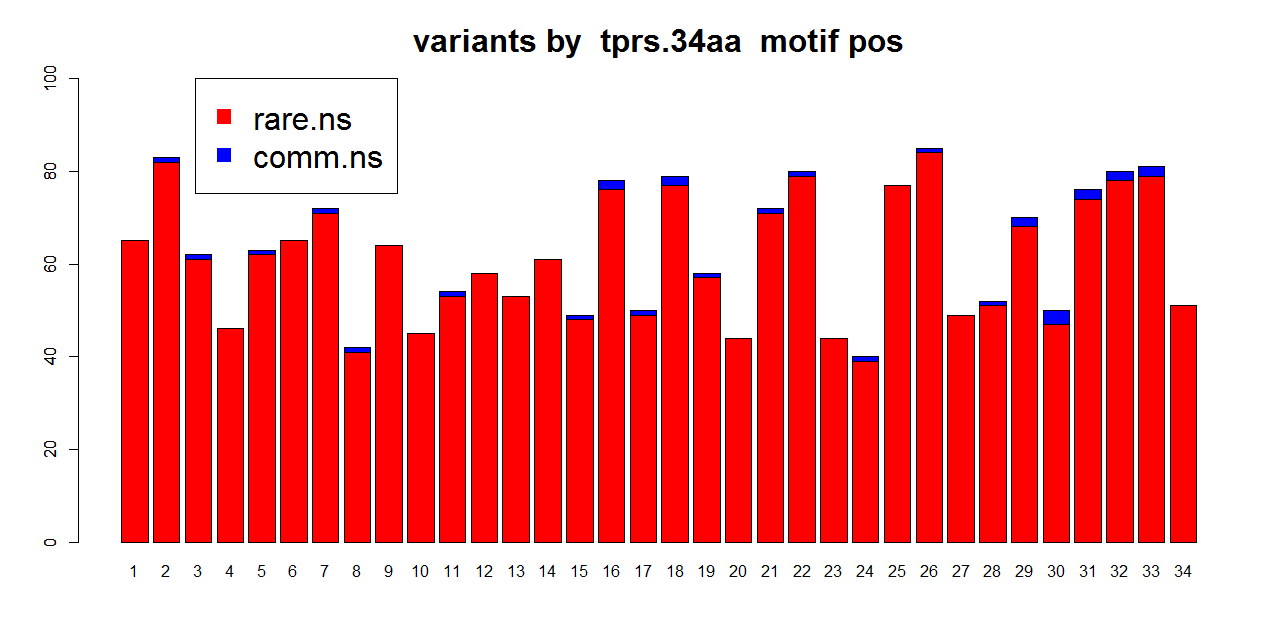 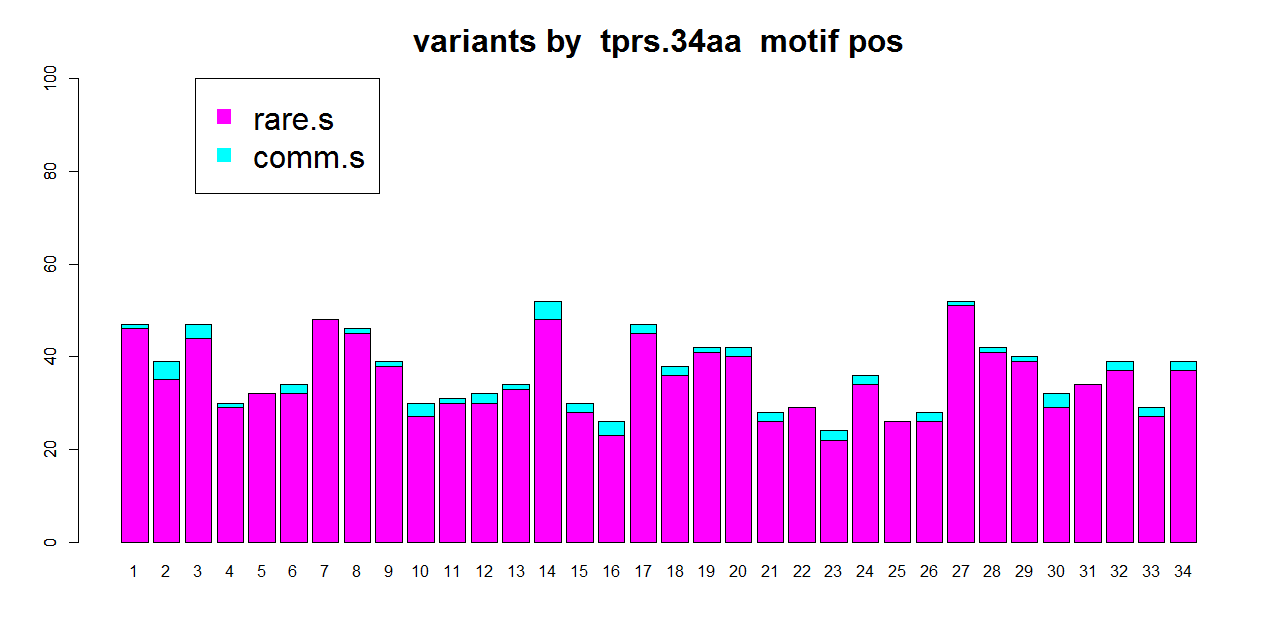 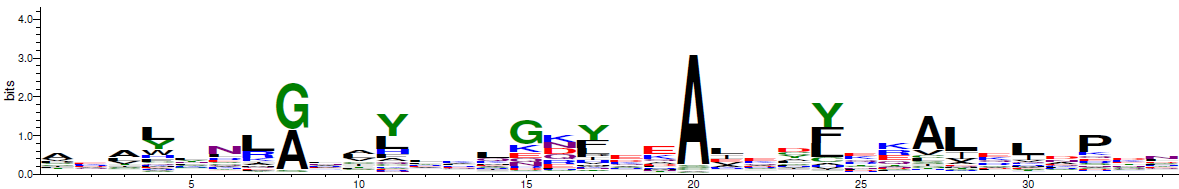 Rare.NS 2 comm.NS
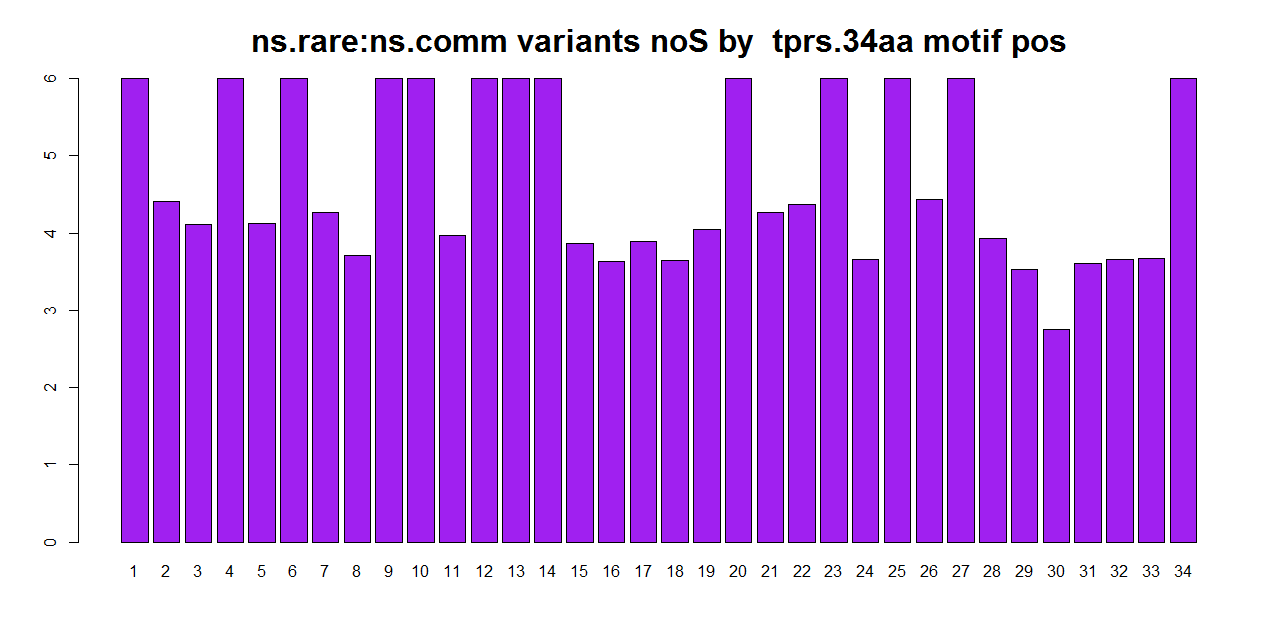 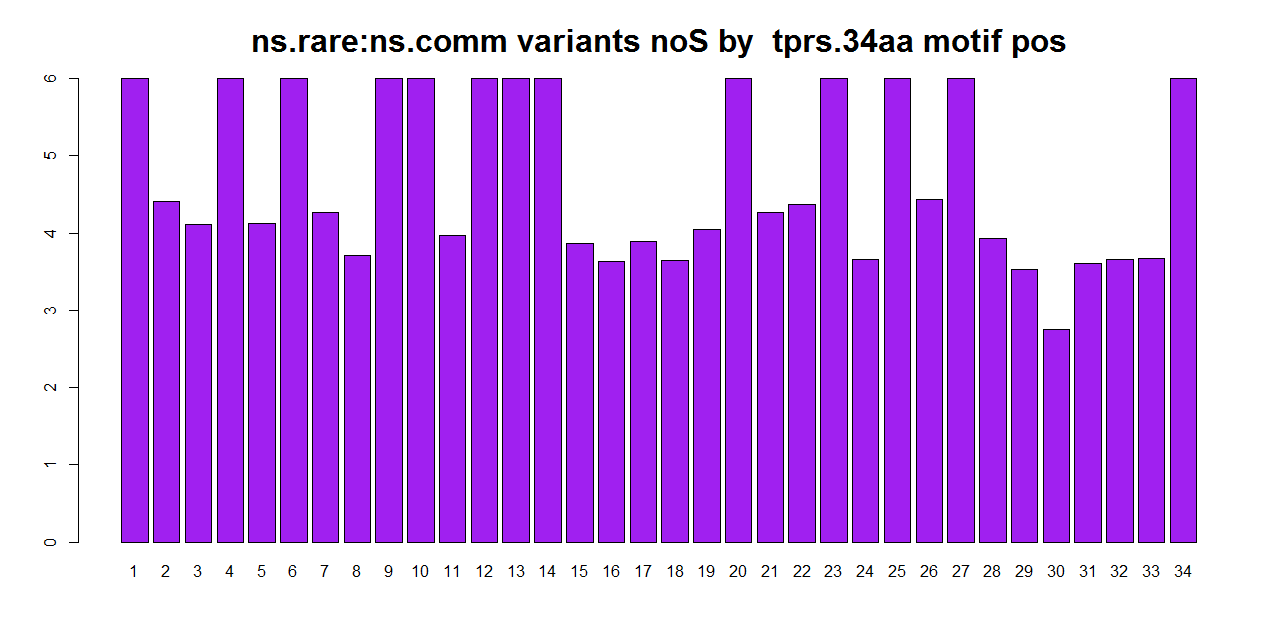 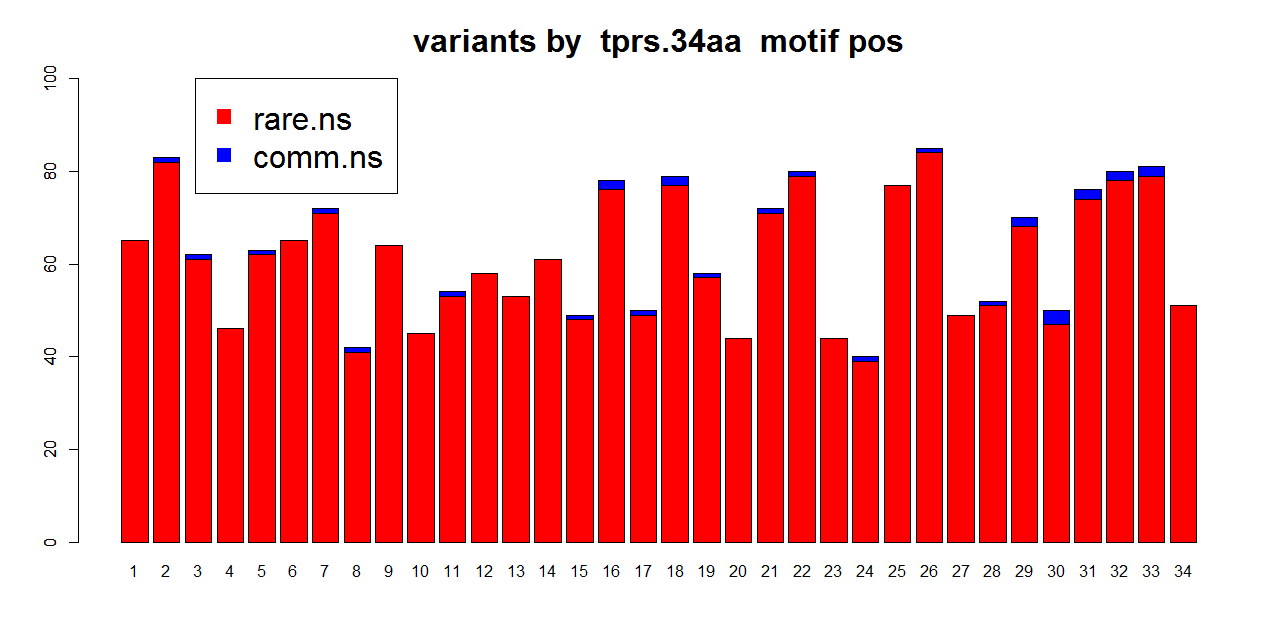 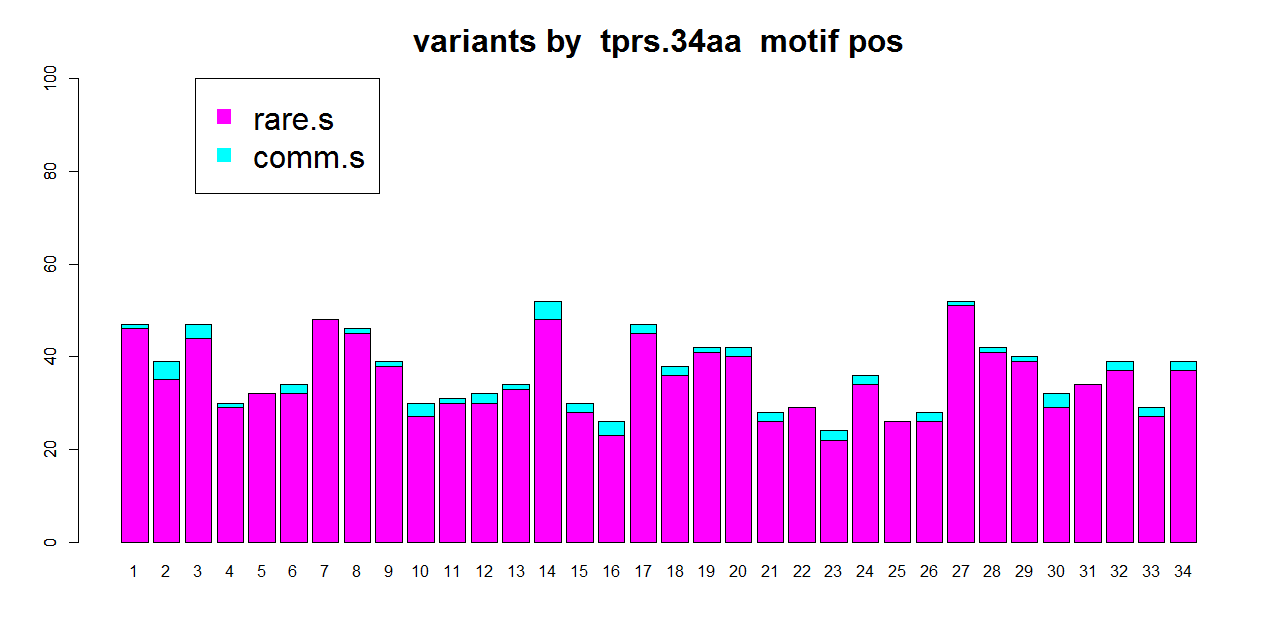 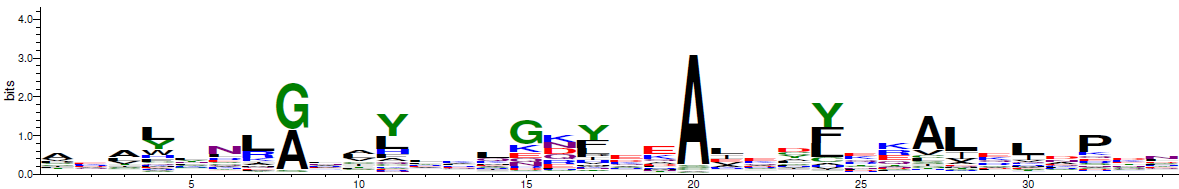 BLOSUM62
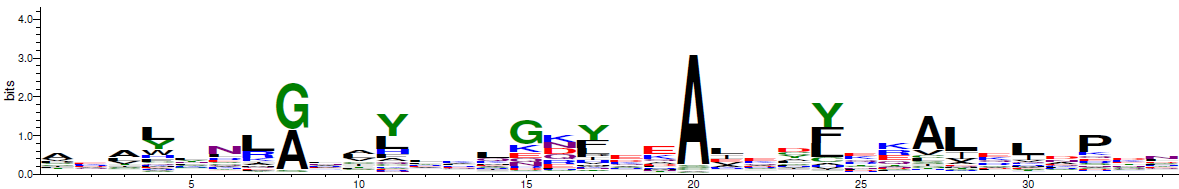 Condel
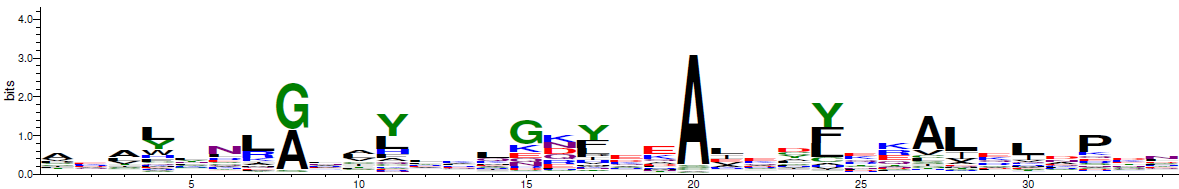 SIFT
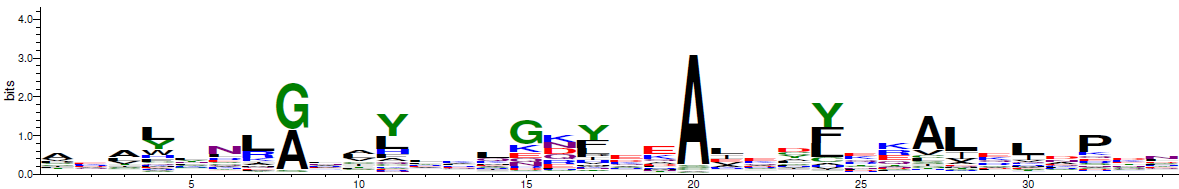 PolyPhen
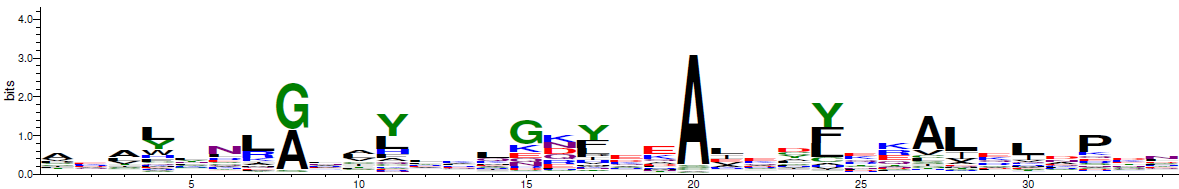 GERP
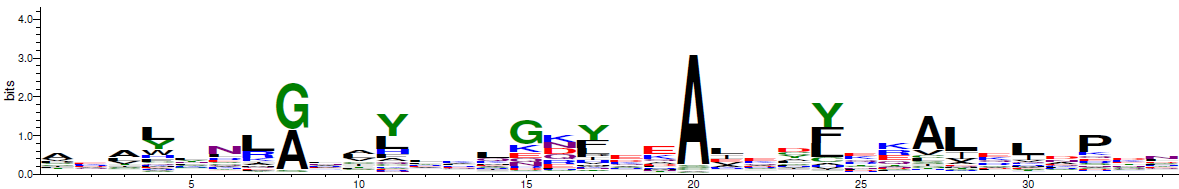 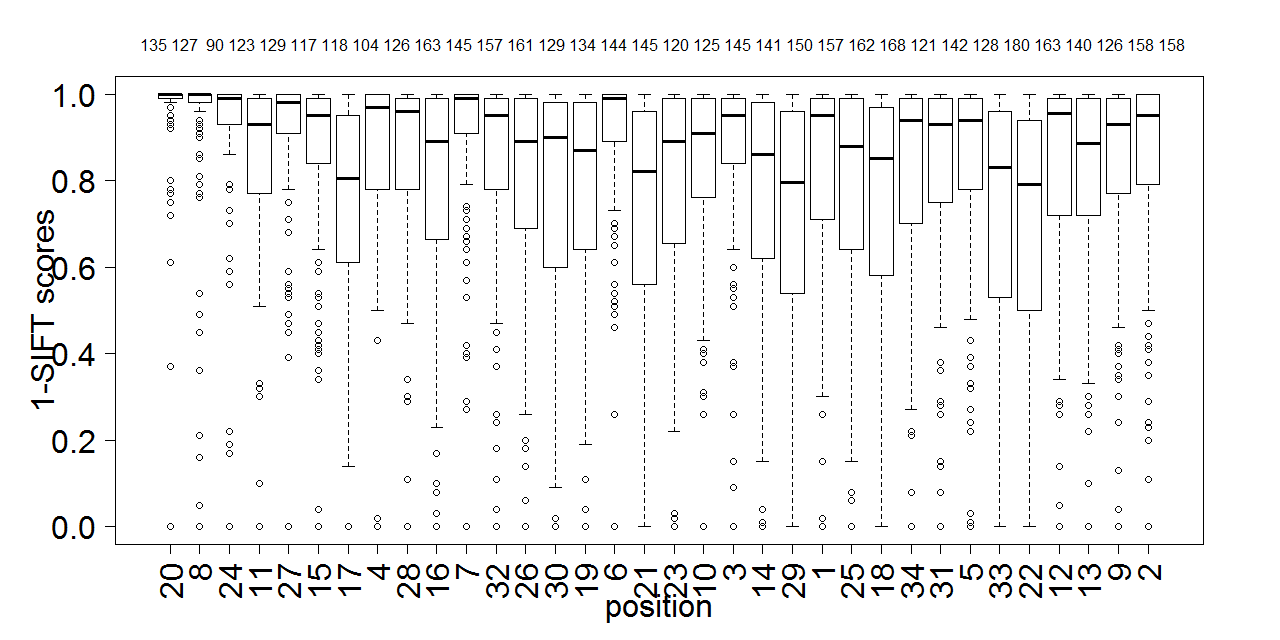 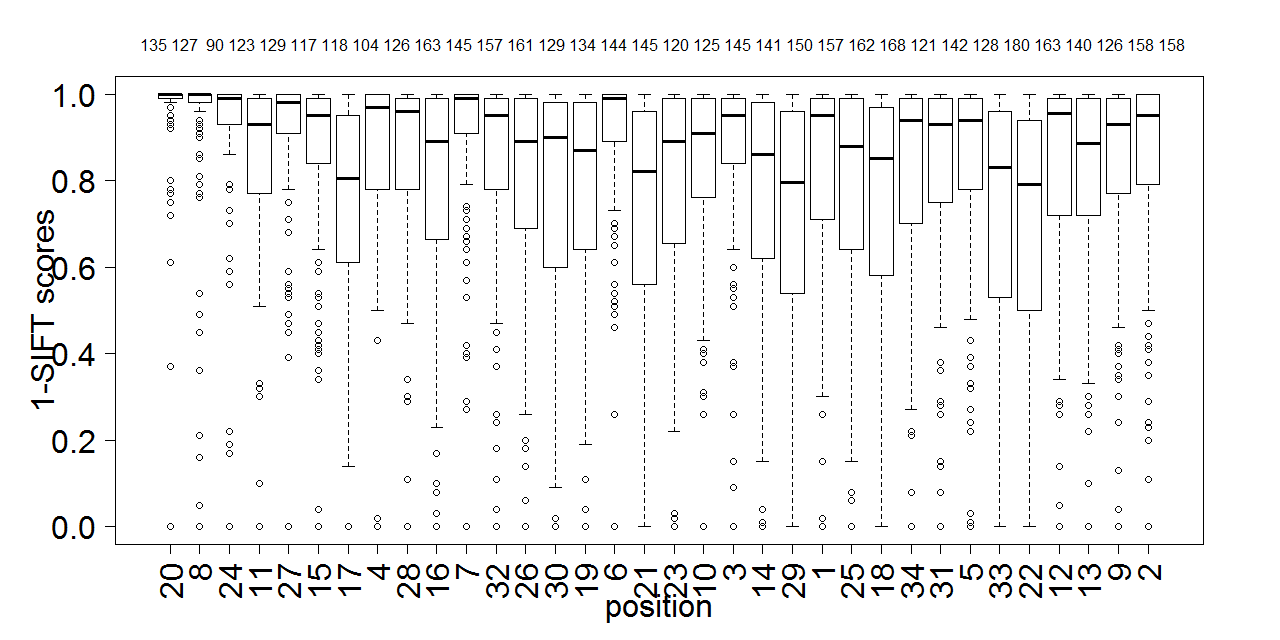 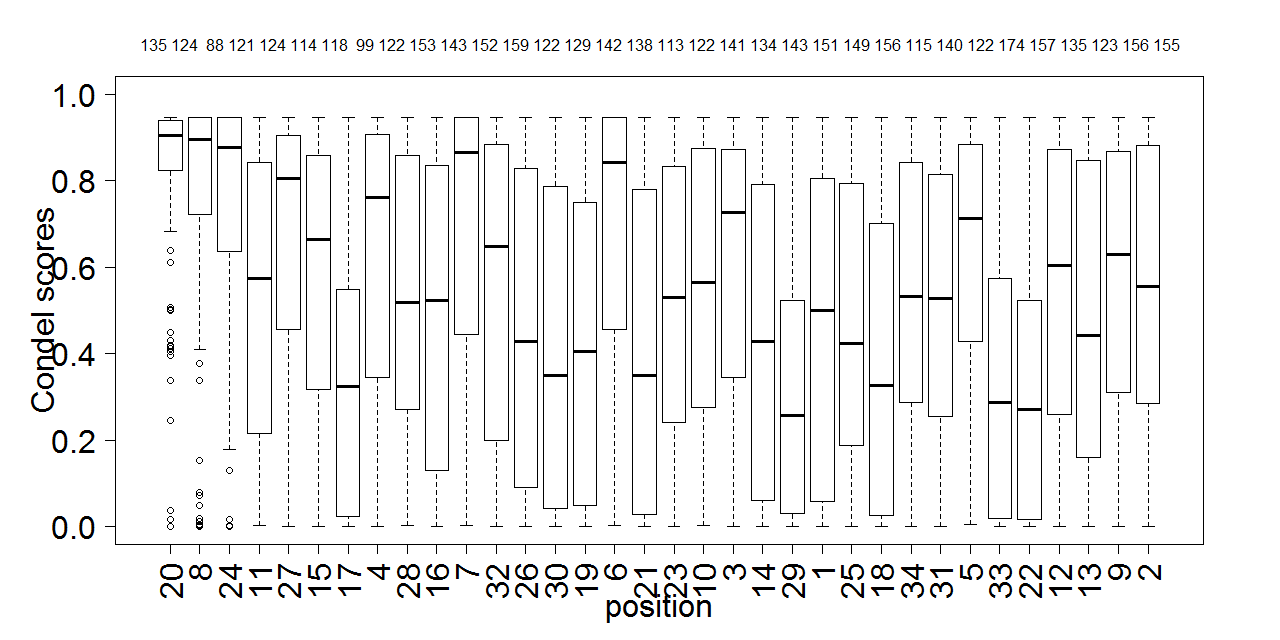 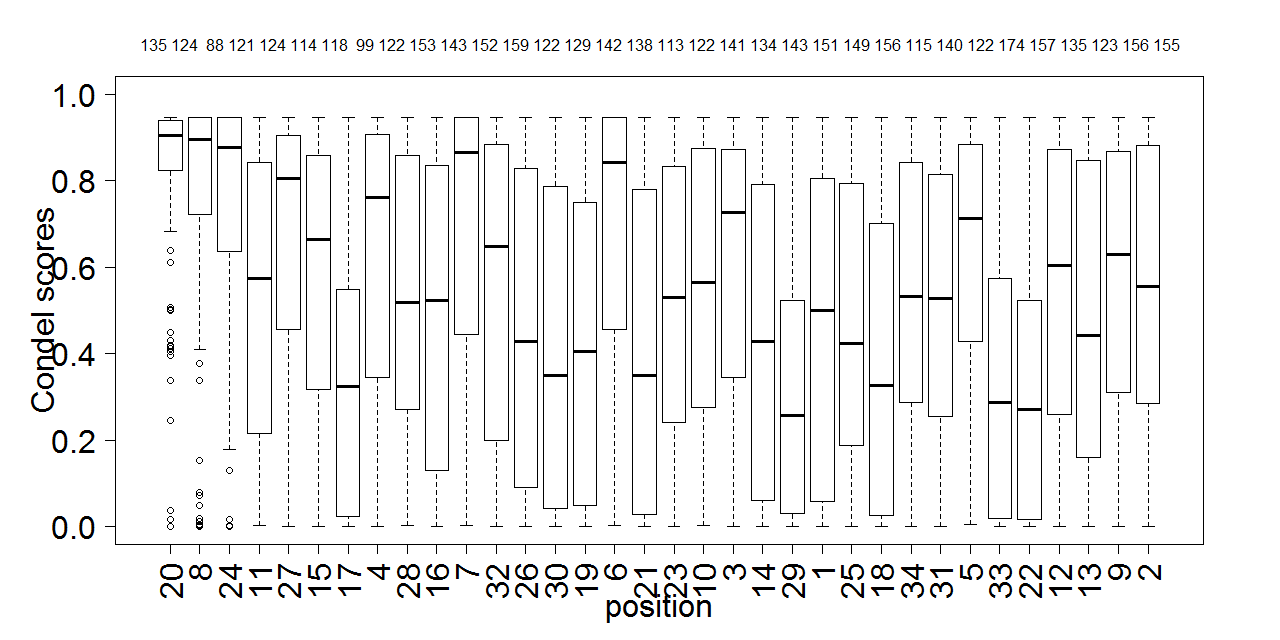 20 8 24 11 27 15 17 4 28 16 7 32 26 30 19 6 21 23 10 3 14 29 1 25 18 34 31 5 33 22 12 13 9 2
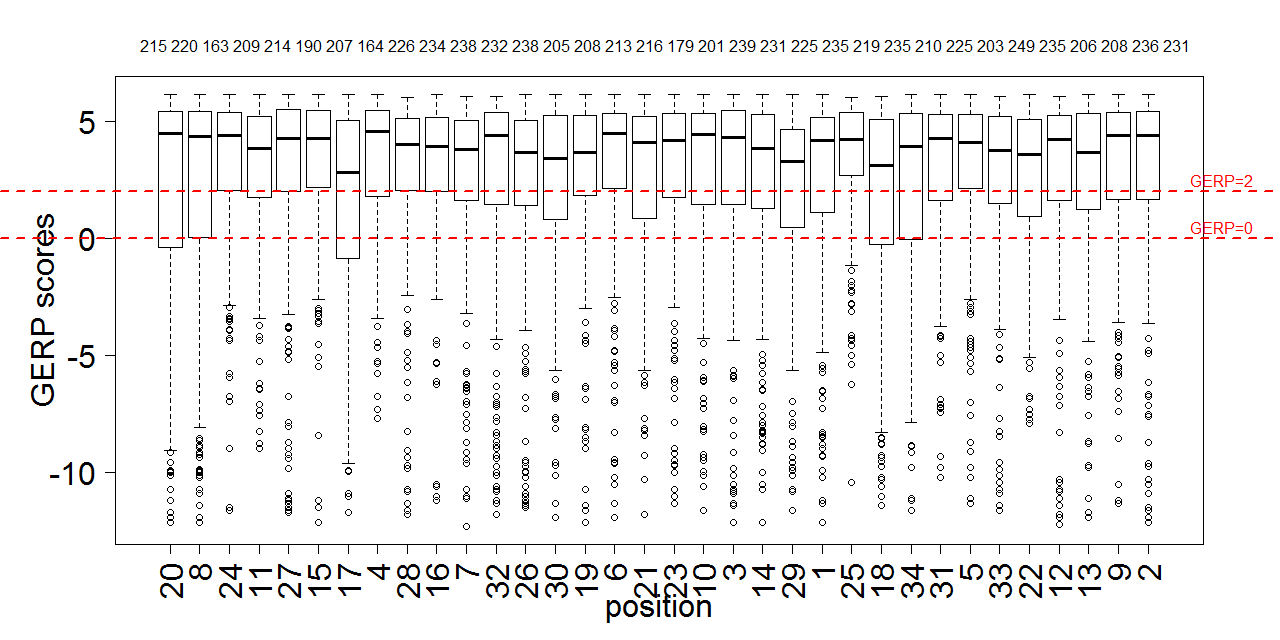 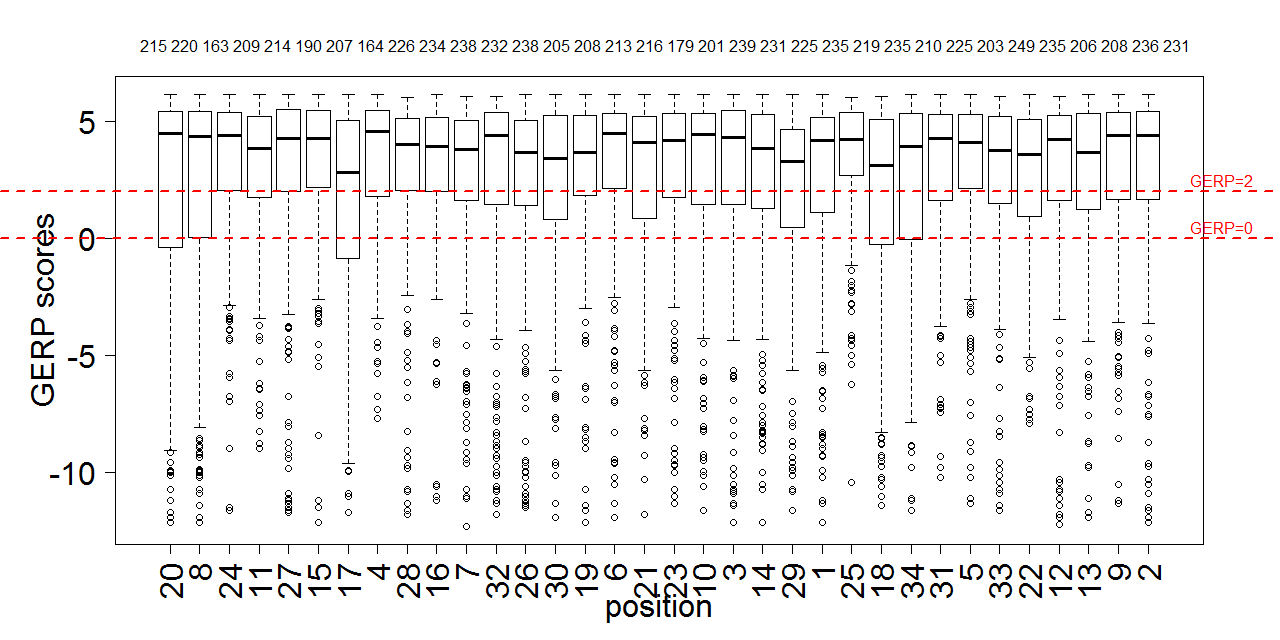 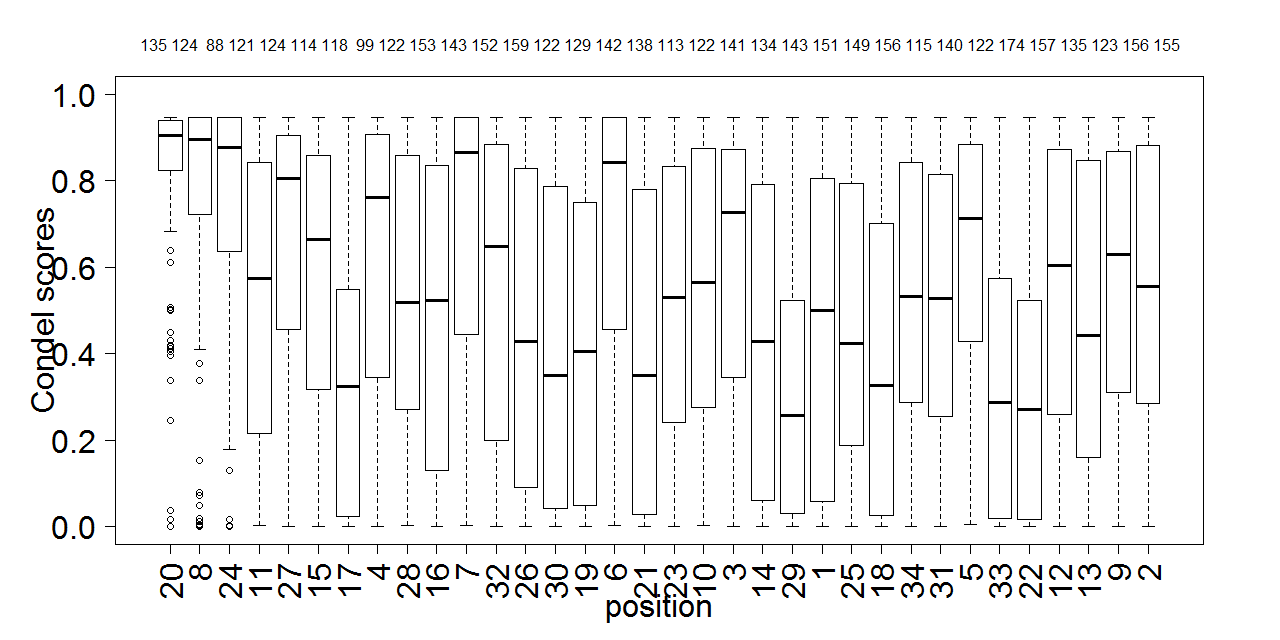 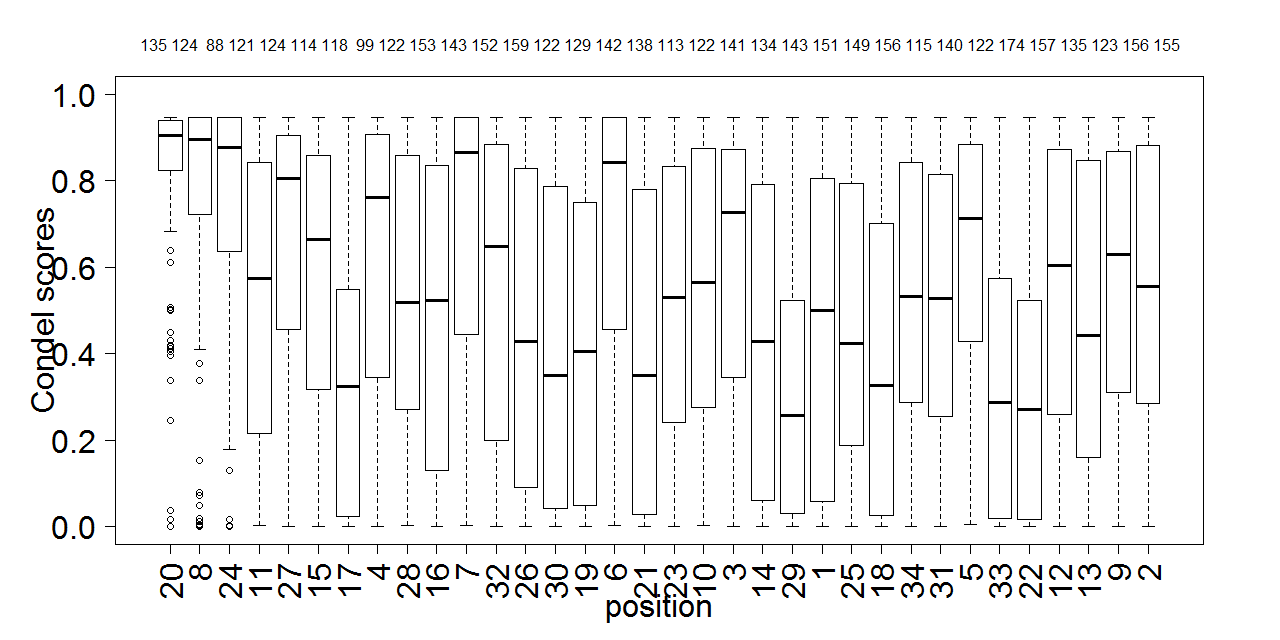 20 8 24 11 27 15 17 4 28 16 7 32 26 30 19 6 21 23 10 3 14 29 1 25 18 34 31 5 33 22 12 13 9 2
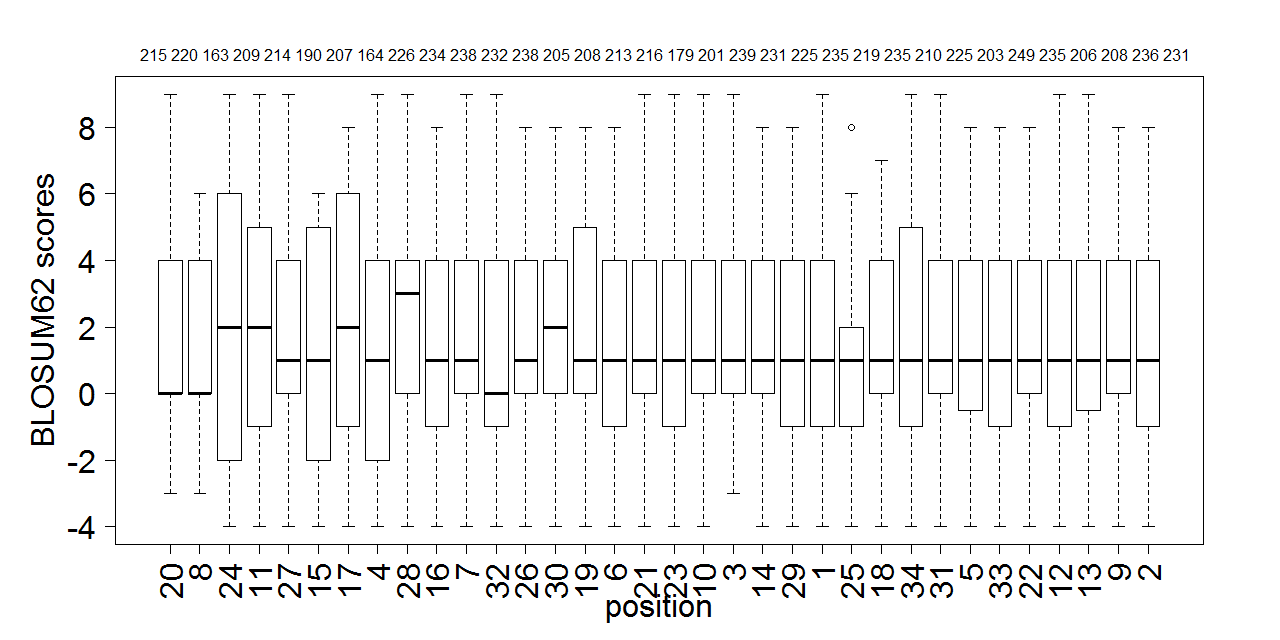 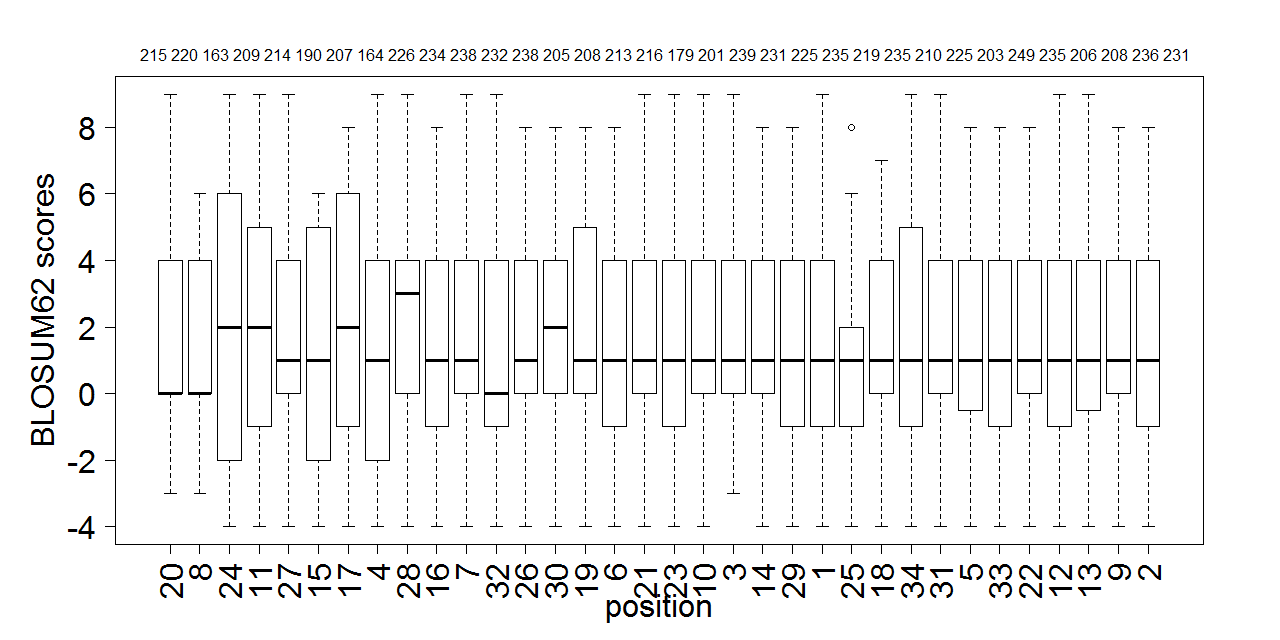 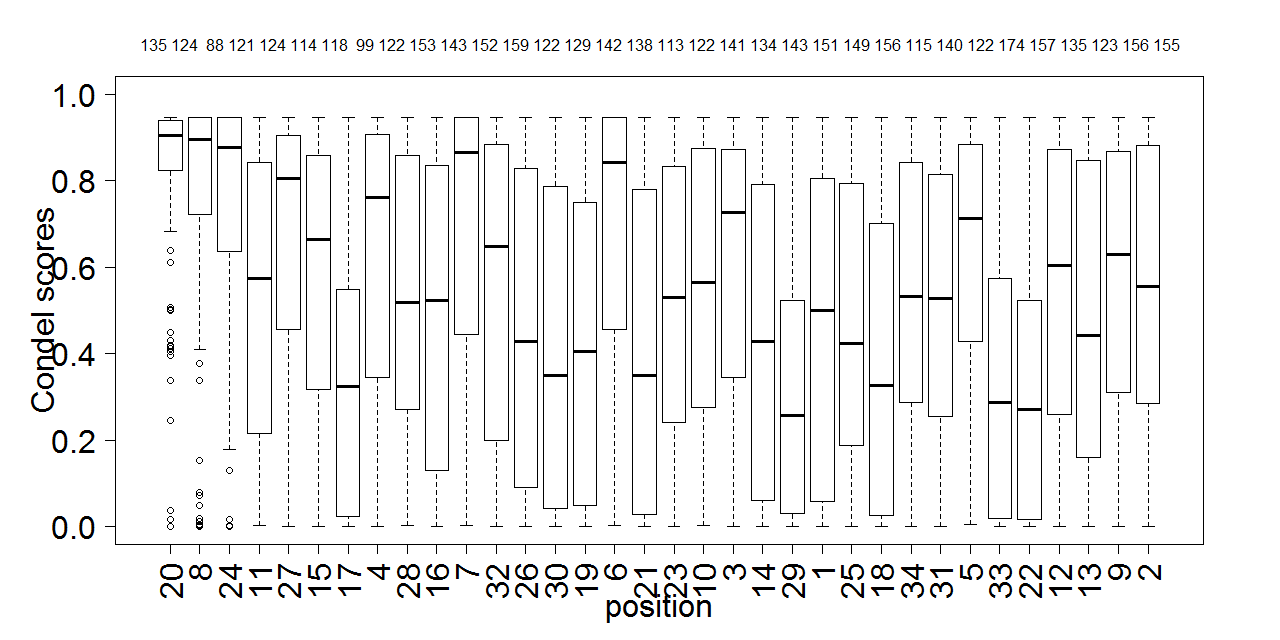 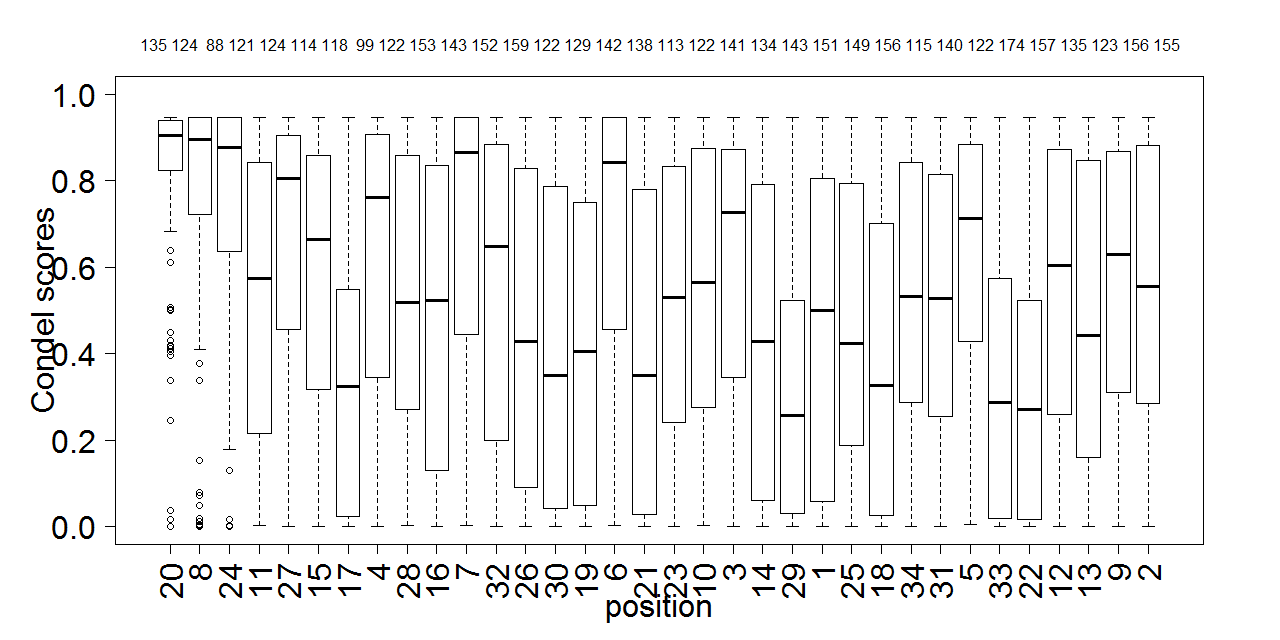 20 8 24 11 27 15 17 4 28 16 7 32 26 30 19 6 21 23 10 3 14 29 1 25 18 34 31 5 33 22 12 13 9 2
Possible future directions
Where do we go from here?
Fitness scores from the Siepel Lab
Compare with distribution of HGMD and known disease mutations in TPR positions
Manual literature search for possible human functional TPR positions--> sense of what’s out there right now
Dissertation Progress Report
What I have done for AlleleDB and motifVariation
What remains to be done
The timeline
Dissertation Progress Report
Describe in detail the progress you have made this year toward the completion of your dissertation. This may include chapters or papers written, progress on experiments or field work, changes in the direction of your work, or obstacles which impeded your progress. If you have submitted or published any written work since your last report, please upload copies of this work to this site. If you have been admitted to candidacy in the last 3 months, you may submit the prospectus in lieu of completing this field. In addition to dissertation progress, you may (optionally) also include other activities in which you have engaged, such as teaching, workshop attendance, grant writing, outreach work, etc.
Dissertation Progress Report
Describe the work that remains to be completed on your dissertation, including a detailed schedule of your research or writing plans for the coming academic year. This might include fieldwork, experiments to be completed, and dissertation chapters or articles to be written. Please comment on known obstacles to completing your work, and your strategy for dealing with these concerns. Indicate whether you expect to submit your dissertation within the next year. Optionally, you may also indicate your plans for other activities, such as teaching, workshop attendance, grant writing, outreach work, etc.
Dissertation Progress Report
Describe the nature and frequency of your meetings with your advisor and/or the members of your dissertation committee during the last year. Based upon your plan of study, do you foresee changes in this/these relationship(s) in the coming year? What was the date of your last committee meeting and who attended?